Diverse verktøy og arbeidsduker
[Sted, dato]
1
Individuell presentasjon
Arbeidsduk 1
Meg selv
Hvem er jeg privat:


Erfaringsbakgrunn:


Arbeidsoppgaver jeg liker spesielt godt:


Arbeidsoppgaver jeg ikke liker spesielt godt:
Ambisjon
Dette er suksess for meg
og min virksomhet:
Virksomhet
Tre viktige forbedringsområder for min virksomhet:

1:

2:


3:
Mine forventninger til handels- og serviceprogrammet:
Områder jeg er god på, hvor jeg også kan gjøre de andre bedre:
For å oppnå maksimalt utbytte av arbeidet i programmet vil jeg:
2
Din virksomhet som selger og salgsverktøy
Arbeidsduk 2Ulike sesonger kan utløse ulike behov hos kunden. Er det relevant for deg, og hvordan kan du bruke dette i din virksomhet?
Hvorfor skal kundene kjøpe noe fra oss?


Tiltak for å trekke flere kunder inn i butikken:


Tiltak for å trekke flere kunder til nettbutikken:


Tiltak for å øke kundenes gjennomsnittskjøp:


Positive overraskelser er viktig for kundens trivsel. Hva kan vi gjøre for å gi kunden positive overraskelser?
6
Vår markedsandel
100 %
10 %
90 %
20 %
Jakten på markedsmuligheter
Arbeidsduk 3
30 %
80 %
40 %
70 %
60 %
50 %
Kjøpekraft/handelslekkasje
Forbruk dagligvarer per person/år: kr 40 200 netto. Husstand/år: kr 88 000 netto.Antall personer per husstand: 2,19Forbruk i nærmarked:
Antall husstander x forbruk per husstand
    _____ x 88 000 = ___________

Tilsig: 
Turister/gjennomgangstrafikk osv.
Anslag		              
= Sum kjøpekraft                            

Beregning av markedsandel
Egen omsetning i nærmarkedet x 100 %
       Beregnet forbruk i nærmarkedet
Beregnet markedsandel           _______%

Beregnet handelslekkasje        _______%

Mål markedsandel                     _______%

Hvilke forhold påvirker markedsandelen?


Tiltak for å øke markedsandelen:
Din omsetning fordelt på  kundegrupper:

Nærmarked
Gjennomgangstrafikk
Turister/hyttefolk
Lokalt næringsliv
Sum omsetning
_____________
_____________
_____________
_____________
_____________
___________________
Omsetning andre varegrupper:

Drivstoff
Post
Tipping
___________________________
___________________________
SUM omsetning
_________________________________
___________________
_________________________________
_________________________________
___________________
=________%
_________________________________
6
Bruttofortjeneste
Dovne produkter
Vinnerprodukter
Sortimentsmatrise
Arbeidsduk 3
Salg
Serviceprodukter
Trafikkskapere
Høy bruttofortjeneste er over ___________%
6
Jakten på lokale muligheter
Arbeidsduk 4
Hvorfor er tilleggsnæring viktig?
Hvilke tilleggsnæringer har vi i dag?
Butikken og lokalsamfunnet:
Hvor er vi om fem år om vi ikke gjør noe for å sikre bygda og lokalsamfunnet?




Hvor er vi om fem år om vi jobber aktivt for å sikre bygda og lokalsamfunnet?
Aktuelle tilleggsnæringer i fremtiden:
6
Kundeundersøkelsen
Arbeidsduk 4
Vurdering av butikken i dag:
Hva ønsker vi å få ut av kundeundersøkelsen?


Hvordan skal vi jobbe for å få høyest mulig svarprosent?


Hva bør vi gjøre før kundeundersøkelsen?


Hva bør vi gjøre under kundeundersøkelsen?


Hva bør vi gjøre etter kundeundersøkelsen?
Sterke sider
Svake sider
Fremtidig vurdering:
Muligheter
Trusler
6
Jakten på lokale muligheter
Arbeidsduk 4
Med utgangspunkt i kundeundersøkelsen og egenvurdering
Hvilke lokale muligheter kan vi utnytte bedre?
Hvilke lokale muligheter har vi utnyttet godt?
6
Butikken og varene
Arbeidsduk 5
Hva kjennetegner dagens forbruker?
Hvordan lykkes med varegruppe __________?
Hvorfor er vareplassering og vareeksponering viktig i min butikk?
Hvordan lykkes med varegruppe __________?
Hvilke forhold påvirker kundens gjennomsnittskjøp?
Hvordan lykkes med varegruppe __________?
6
%
Kundelojalitet
Arbeidsduk 6
Ambassadørkunde
%
Fast kunde
Med utgangspunkt i kundeundersøkelsen, Merkur konsulent og egenvurdering, hvilke områder er det som irriterer kundene mest? Nevn maks fem punkter:
1)

2)

3)

4)

5)
Hvilke forhold påvirker lojaliteten til butikken?
%
Tilfeldig kunde
Tiltak jeg kan gjennomføre for å øke kundens lojalitet:
%
Tapt kunde
Har du eksempler på situasjoner/handlinger som har skapt ambassadørkunder?
Hva kan jeg gjøre med dette?
6
[Speaker Notes: Forklar Merkur konsulent]
Økonomi
Arbeidsduk 7
3 hovedveier i jakten på lønnsomhet
Resultat
Bruttofortjeneste
Kostnader
Omsetning
Omsetningsendring
Markedsandel
Posisjonering
Oppnådd bruttofortjeneste
Per produktgruppe
Per produkt
Produktmiksen
Svinn
Lønnskostnad
Husleiekostnad
Øvrige kostnader
Hva kan jeg gjøre for å bedre butikkens resultat?
Hva kan jeg gjøre for å øke omsetningen og bruttofottjenesten, og hvilke kostnader kan jeg påvirke?
6
Verdikretsløpet
Kassepunkt
Personaltyveri
Bestilling
Leverandører
Kundetyveri
SVINN
Svinn og svinnkilder
Varemottak
Kjøpmann
Arbeidsduk 8
Lager
Butikken
Prising
Svinn:
Synlig svinn:______________________________________________
_______________________
Usynlig svinn:______________________________________________
_______________________
Svinn i kr
Netto omsetning i min butikk __________
Samlet svinn i min butikk 3 % av netto omsetning
(normtall svinn 2–5 %)
Totalt svinn per år	kr ___________
Svinn per uke	kr ___________
Svinn per dag	kr ___________
Hvilke svinnkilder har vi på varelager?
________________________________________________
________________________________________________

Tiltak for å redusere svinn på varelager?
________________________________________________
________________________________________________
Butikkens største svinnkilder:
______________________
______________________
______________________
______________________
______________________
______________________
Tiltak og virkemidler:
Virkemidler for å bekjempe svinn i vår butikk:

Tiltak for å redusere svinn på innkjøp:
Registrert synlig svinn siste periode:
Risikovarer:
Varer som kan representere stort svinn:
______________________
______________________
______________________
______________________
______________________
______________________
6
Svinn og svinnkilder
Arbeidsduk 8
6
Øking av gjennomsnittskjøpet:

Mål: Økning av gjennomsnittskjøp med kr _____ per kunde
Nytt mål: _____kr + _____,– = _____kr
Netto omsetning med uendret kundetall:
_____kr x _____  = _____kr                    
Omsetningsøkning: _____ kr 

Dette gir:	   

Økt bruttofortjeneste:	  
			100              = _____kr	
Økning i kostnader?

Resultat ved kun faste kostnader:
	_____ + _____  = _____  ( _____ %)
Økonomi
Arbeidsduk 9
Nåværende gjennomsnittskjøp:

Nåværende antall kunder per år:

Netto omsetning:

Bruttofortjeneste butikk:

Driftsresultat :
x
________________
_________
_________
_________
Resultat i %: 	   100 %  x
_________
= _____ %
6
Nøkkeltallsblankett
Arbeidsduk 10
6
Nøkkeltallsblankett
Arbeidsduk 11
6
Hva får kunden til å komme tilbake?
Kundeuttalelser som salgsverktøy:
Service
Arbeidsduk 12
Gi et eksempel på god service du har fått i en butikk. Beskriv situasjonen:
Hva er god service i butikken?
Gi et eksempel på dårlig service du har fått i en butikk. Beskriv situasjonen:
Serviceregler for butikken:
6
Handlingsplan
6
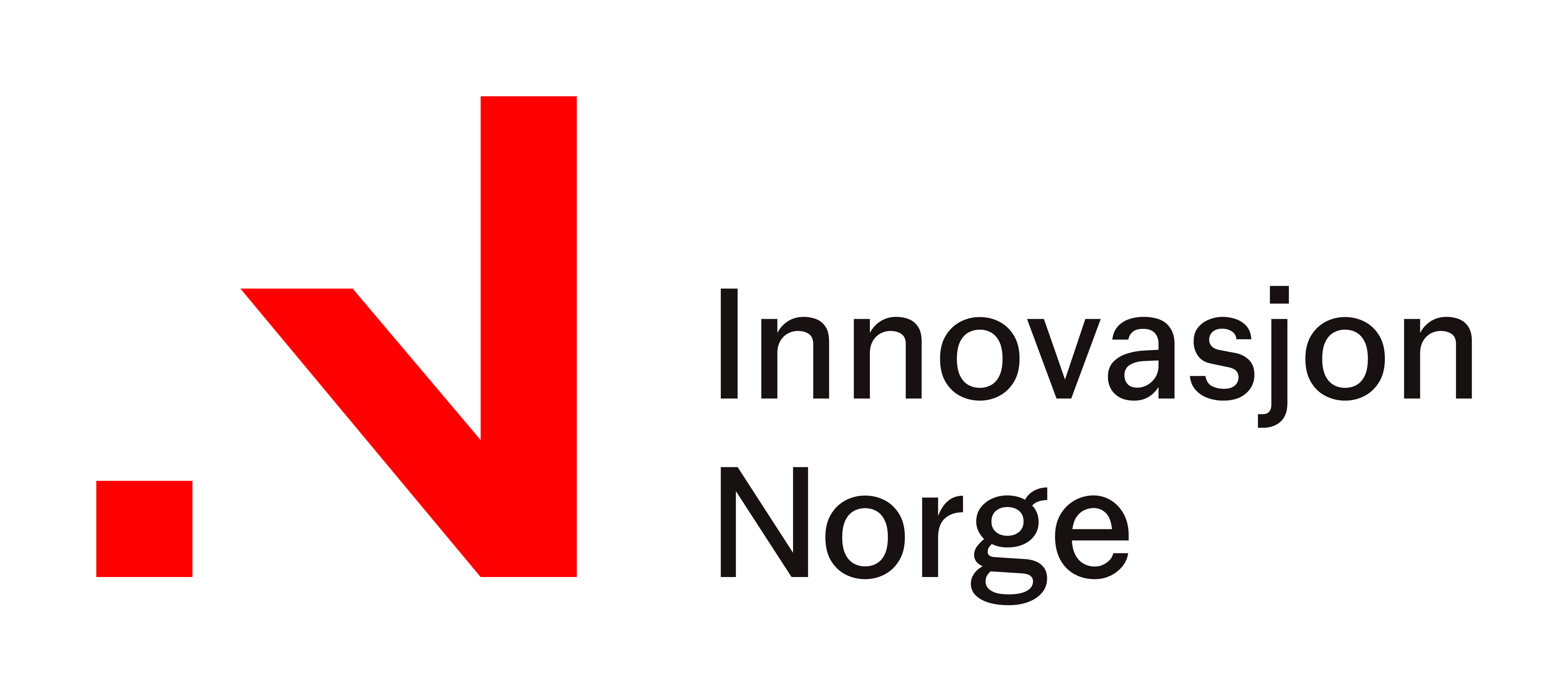 Spørsmål?
19